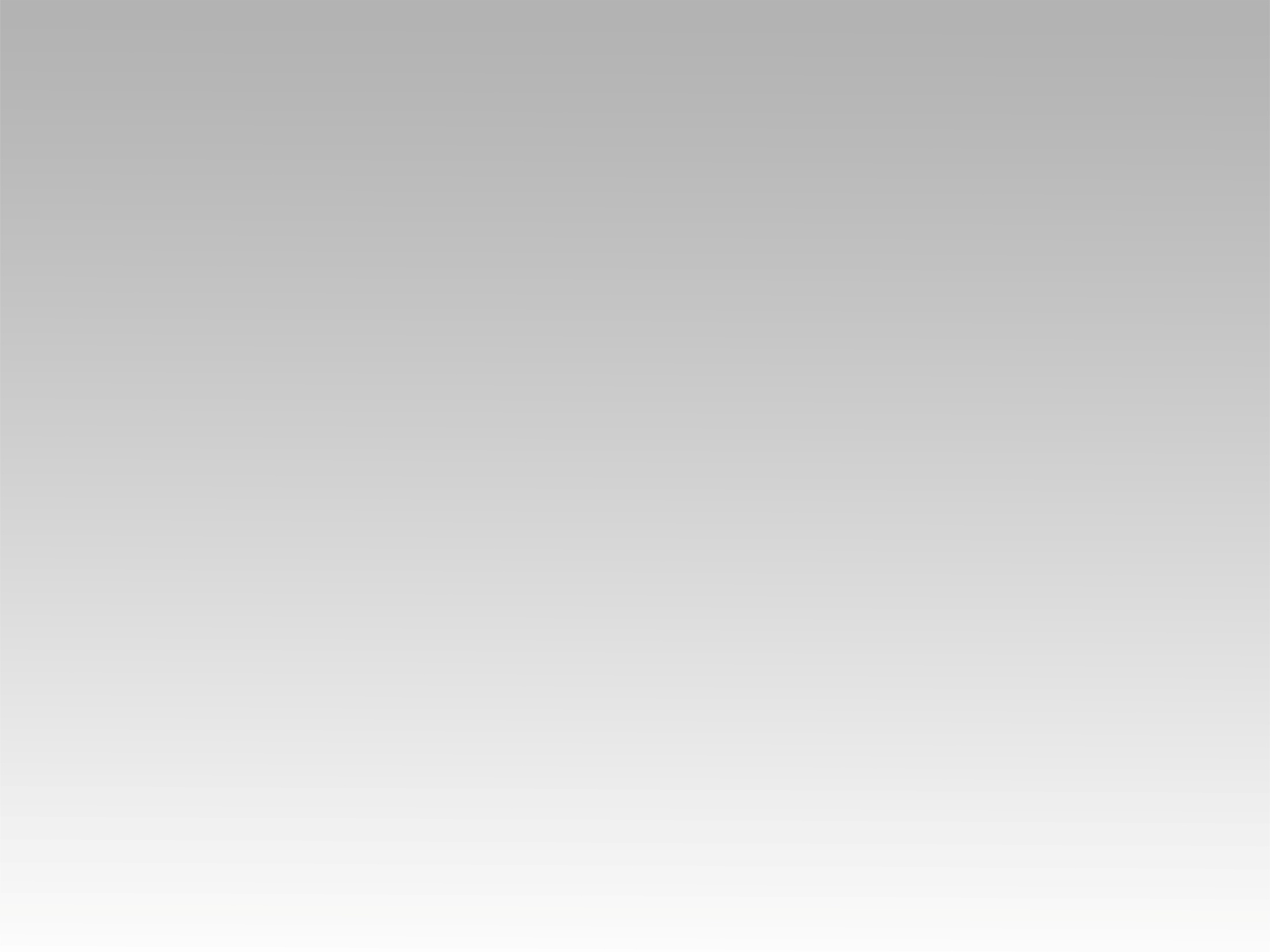 تـرنيــمة
ربِّي في حضنِكَ روحي
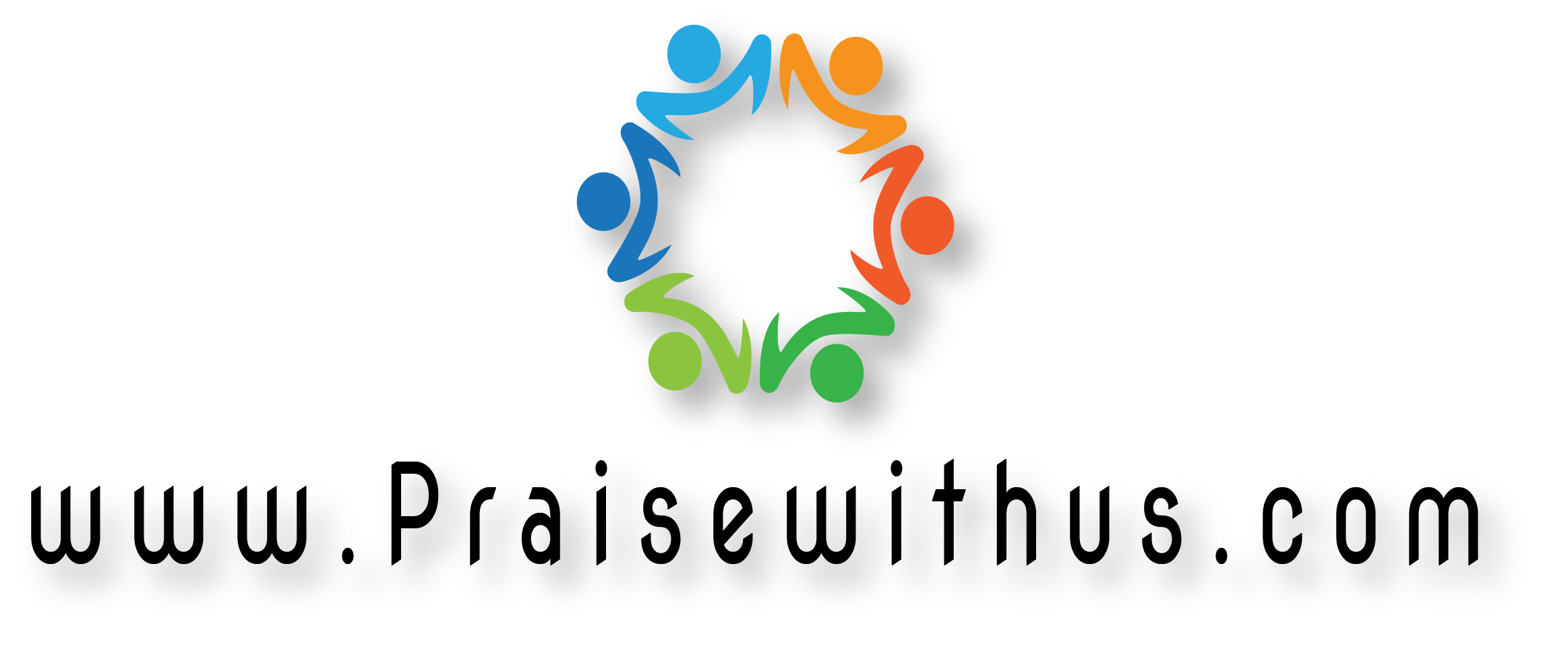 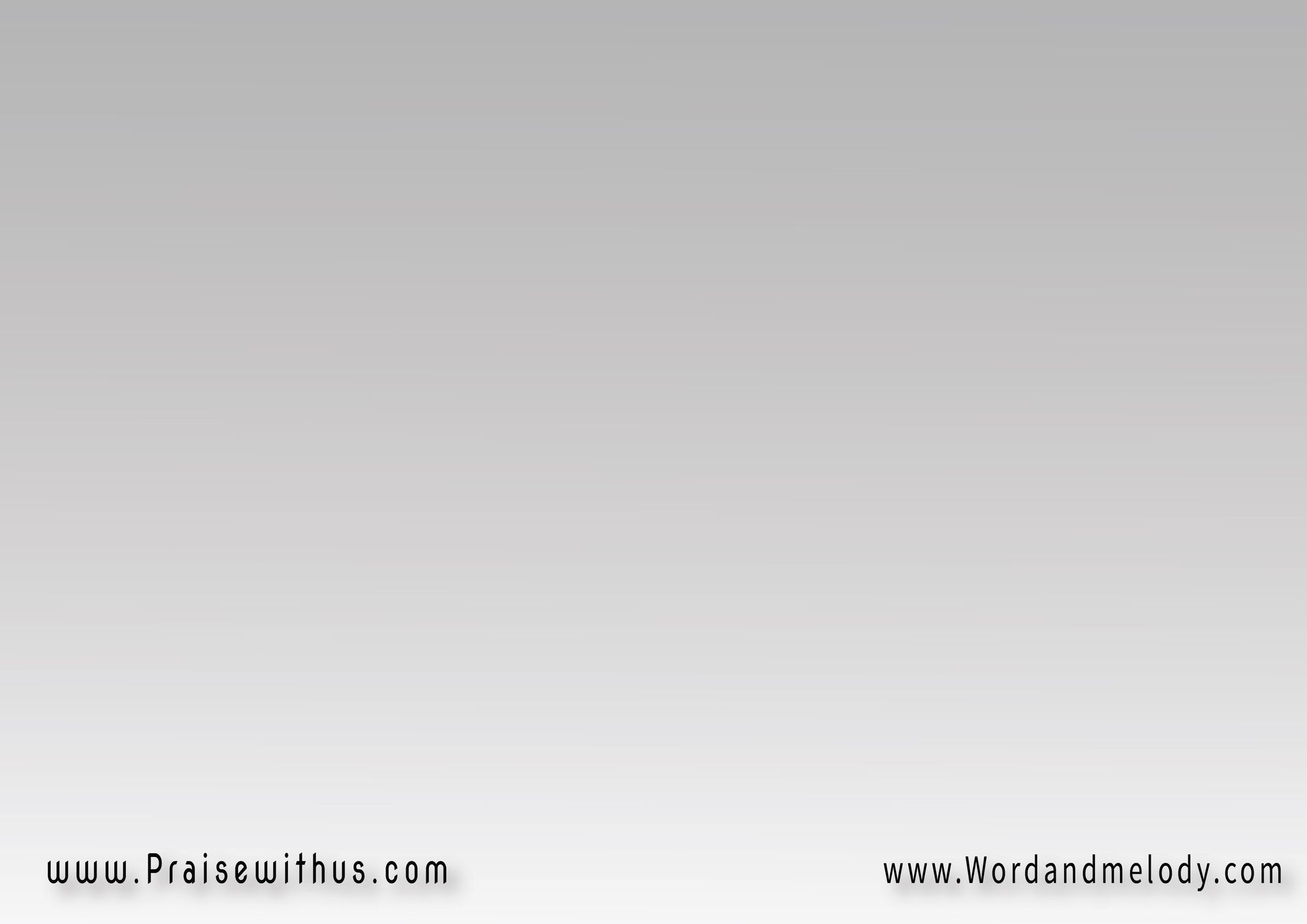 1- 
رَبِّي في حِضْنِكَ رُوحِي تَسْتَرِيحُ تَهْدَأُإذ فَدَيْتَ النَّفسَ بالدَّمِّ الكَـــــــــــــريمْياحَبيبَ القلبِ رُوحِي فيكَ دَوْمَــاً تَهْنَأُ(ياهَناءَ الرُّوحِ  ياخِلِّي الحَميـــــــــمْ)2
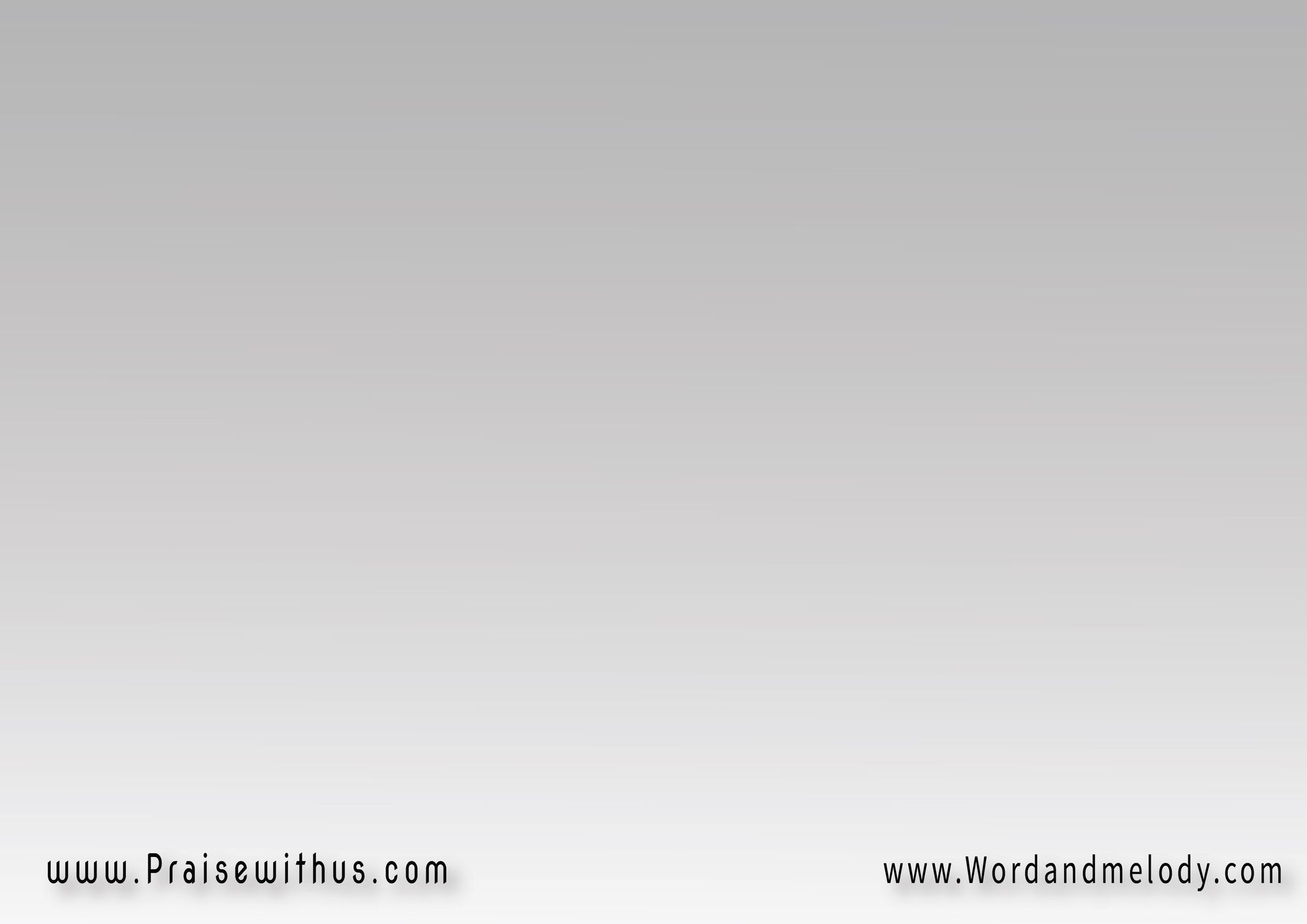 القرار:ياحَبيبـــي يافِدَائي   ياطَبيبي يادَوَائيياحَياتــي ياغِذائي  ياهَنــــــاءَ الرُّوحِيارَبِّـــــي يَسُــــــــــــوع
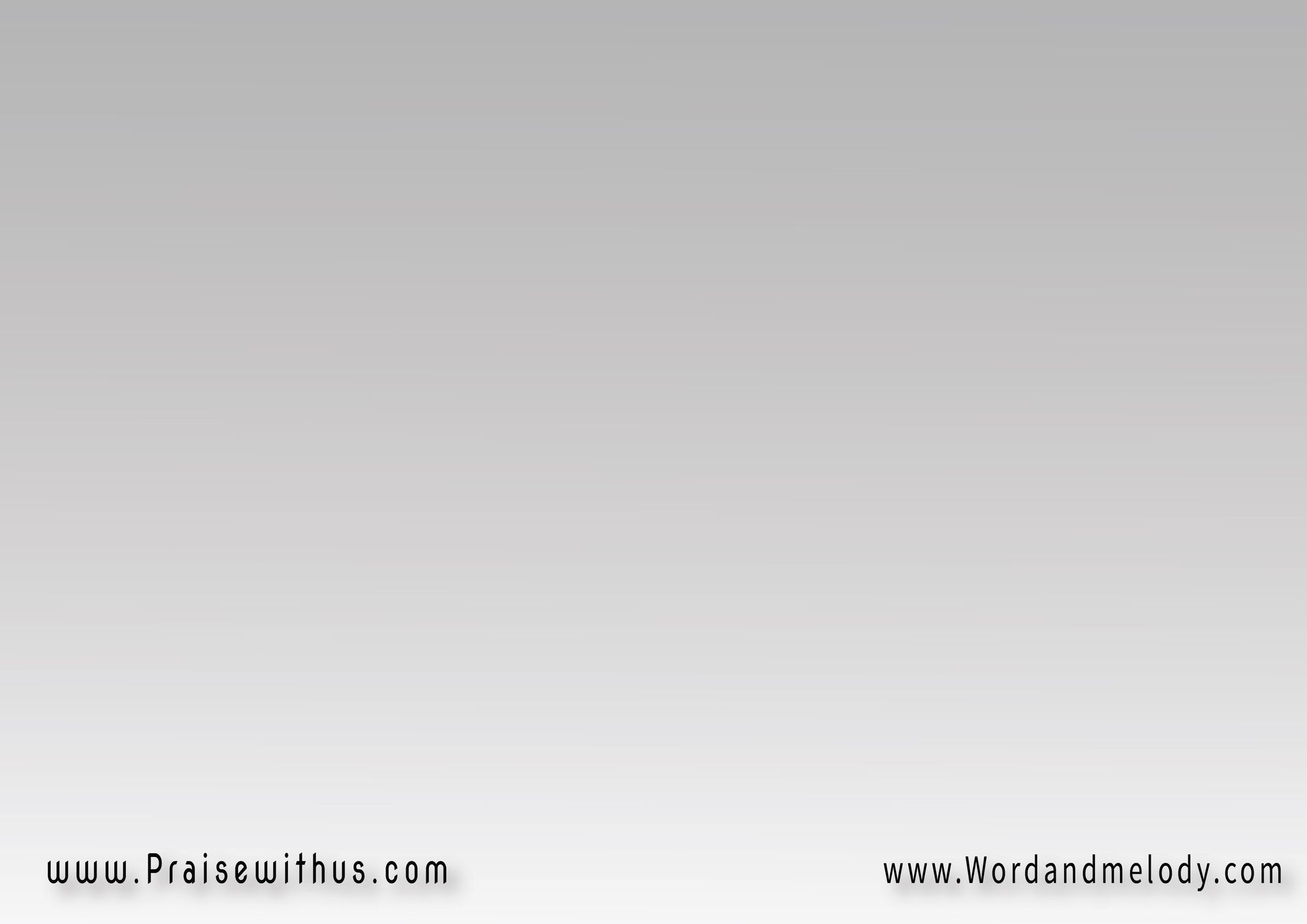 2- 
حَامِ عَنِّي يَوْمَ تَأتي الرِّيحُ بالمَوْجِ العَنيفِفي ظَلامِ اللَّيْلِ رَبِّـــــــــــــــي وَاحْمِنيوَأمُرْ الرِّيحَ وَمَوْجَ البَحْرِ طُرَّاً بالوُقوفِ(بَلْ تَعَالَ ياحَبيبــــــــــــــــــي عَزِّني)2
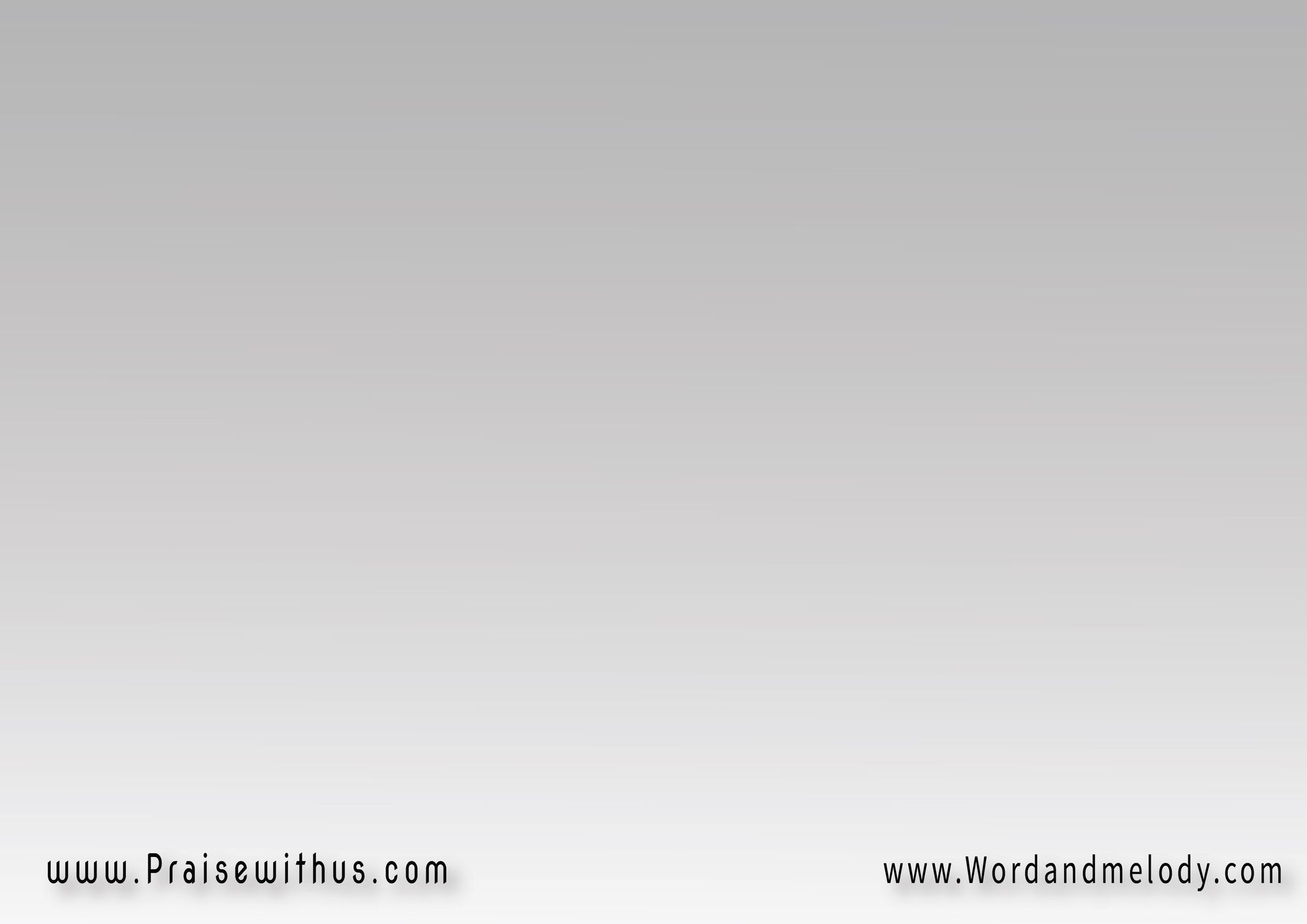 القرار:ياحَبيبـــي يافِدَائي   ياطَبيبي يادَوَائيياحَياتــي ياغِذائي  ياهَنــــــاءَ الرُّوحِيارَبِّـــــي يَسُــــــــــــوع
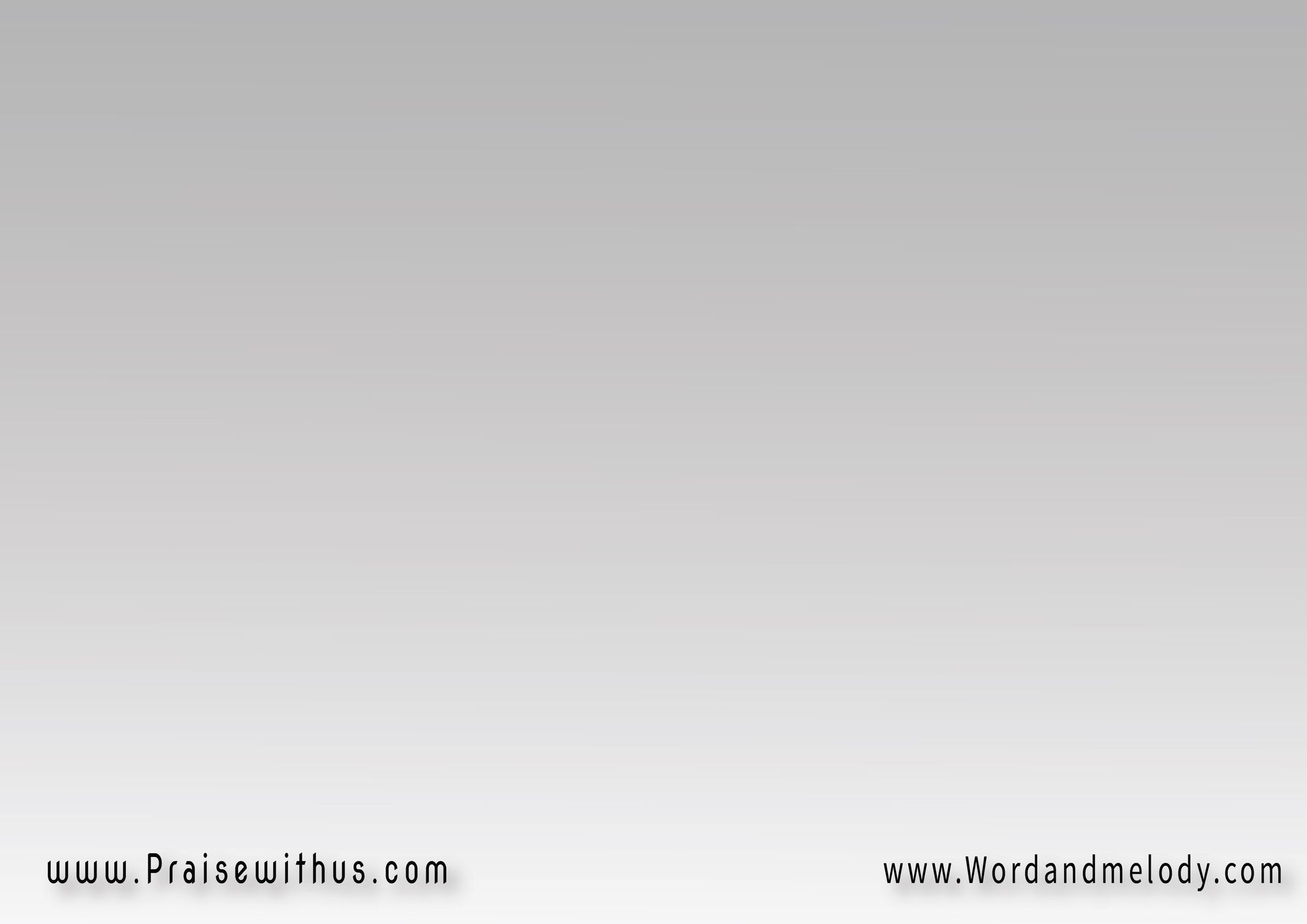 3- 
وَجْهُكَ المُشْرِقُ بالنُّورِ ضِيائِي ياحَبيبُوَعَزَاءُ الرُّوحِ في دُنيـــــــــــــــــا العَنَاصَوْتُكَ الحُلوُ غِذاءُ الرُّوحِ وَالمَاءُ العَجِيبُ(فيكَ تَرتَعُ حَياتي في هَنـــــــــــــــــــا)2
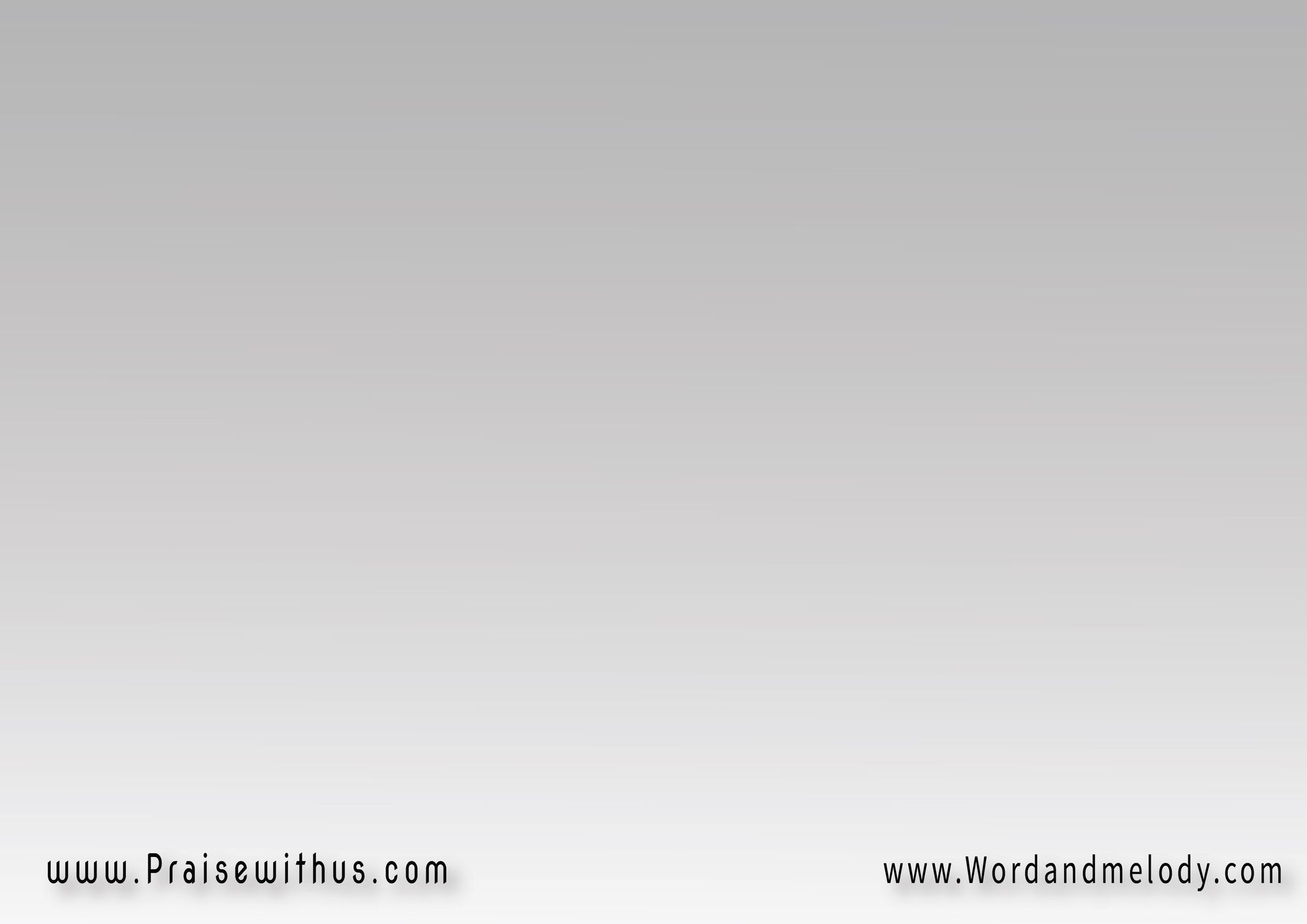 القرار:ياحَبيبـــي يافِدَائي   ياطَبيبي يادَوَائيياحَياتــي ياغِذائي  ياهَنــــــاءَ الرُّوحِيارَبِّـــــي يَسُــــــــــــوع
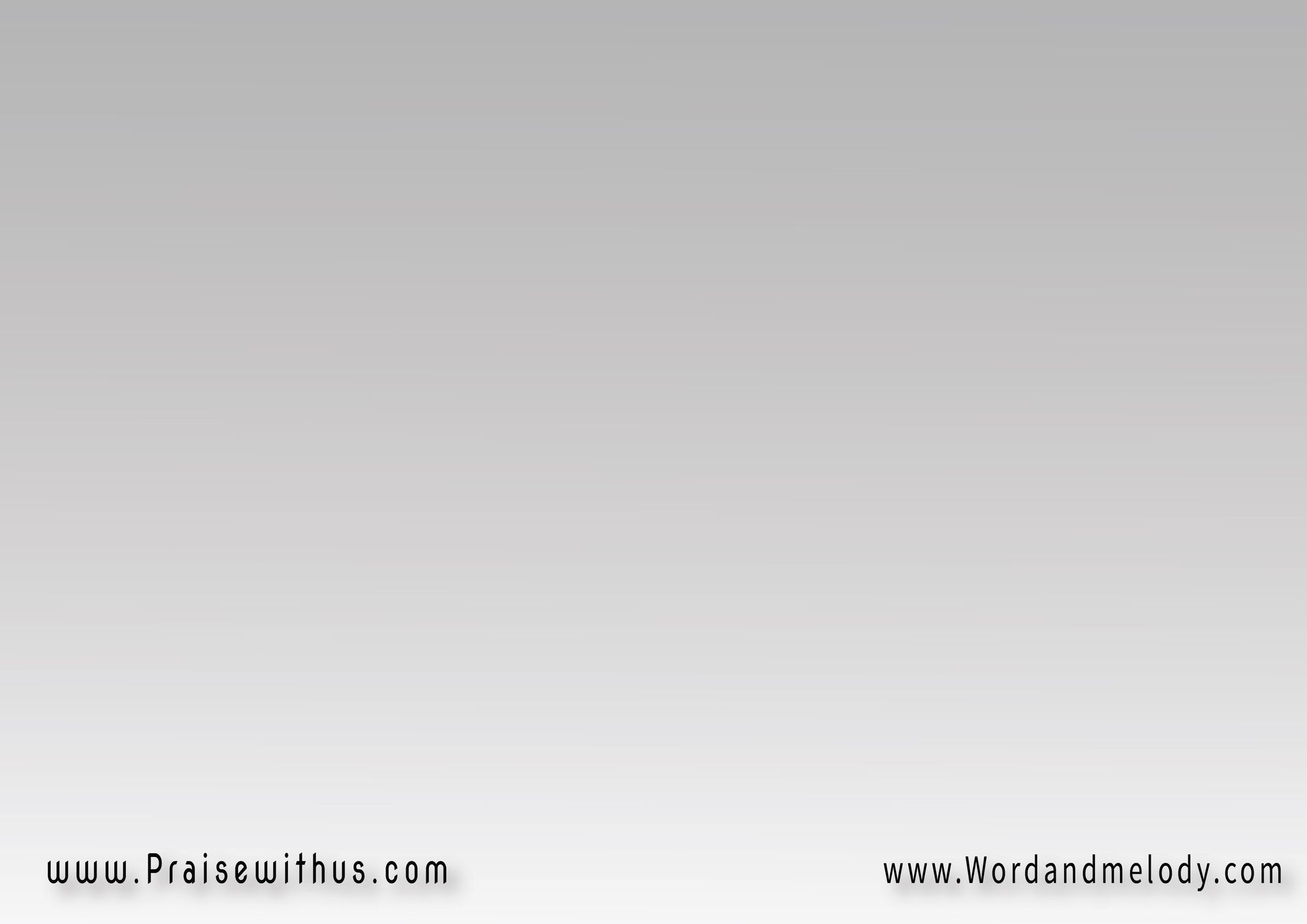 4- 
ياحَبيبَ القَلبِ ياعِزَّ حَياتي وَالهَنـــــاكُنْ قَرِيبَاً مِنِّي دَوْمَــــــــــــــــــاً واهْدِنيكُنْ قَرِيبَاً مِنِّي دَوْمَـــاً أنتَ لي كُلُّ المُنَى(أنتَ قُوتي أنتَ نـــــــــــــــورُ أعَيُني)2
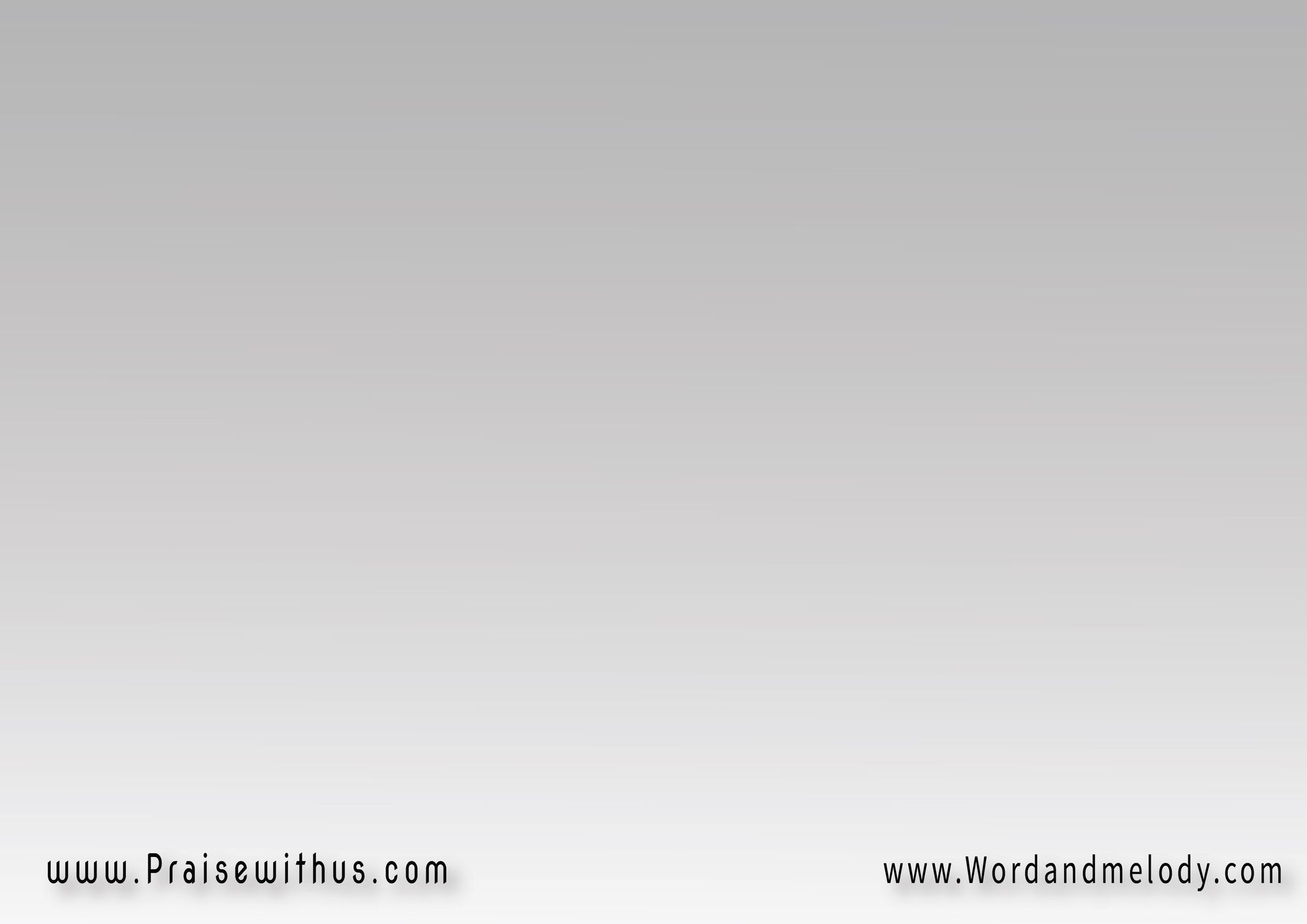 القرار:ياحَبيبـــي يافِدَائي   ياطَبيبي يادَوَائيياحَياتــي ياغِذائي  ياهَنــــــاءَ الرُّوحِيارَبِّـــــي يَسُــــــــــــوع
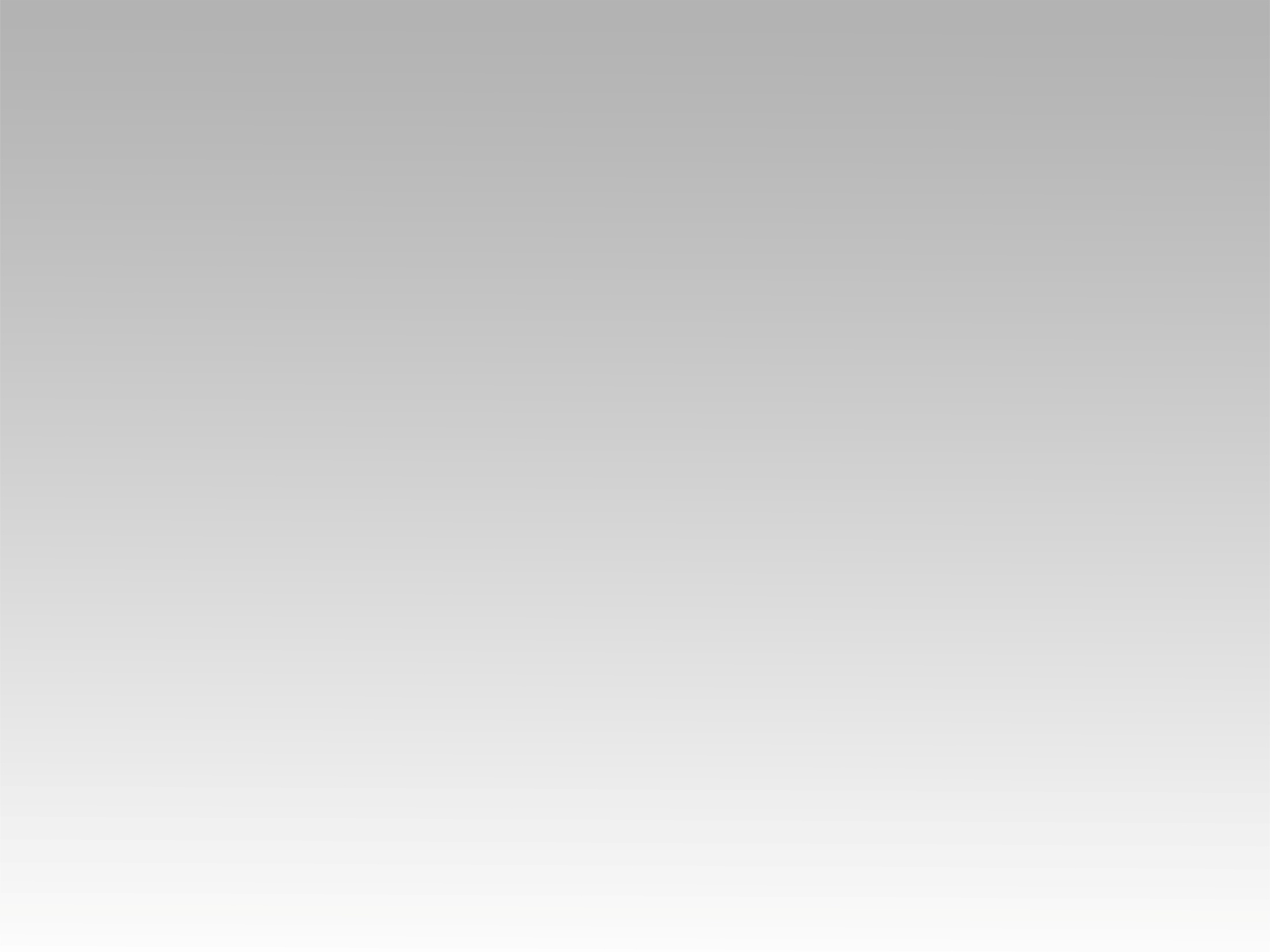 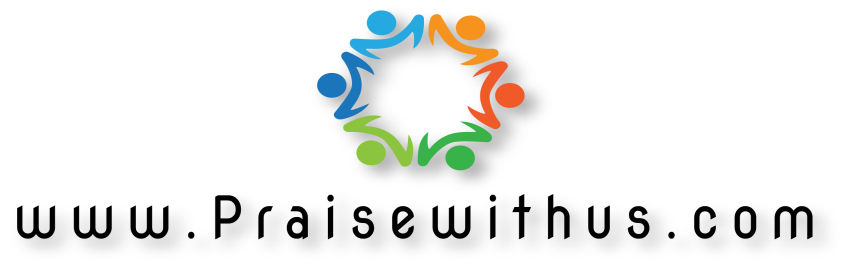